RELIGIONE GRECA
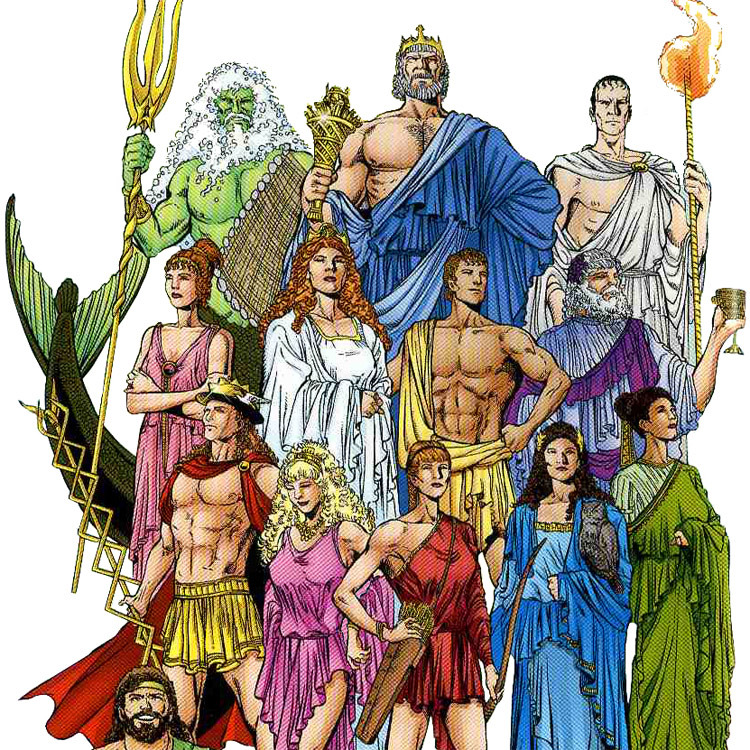 MITOLOGIA GRECA
Teogonia: origine degli dei.
Caos primissimo da cui nacque Gea, la terra           Urano, il cielo.
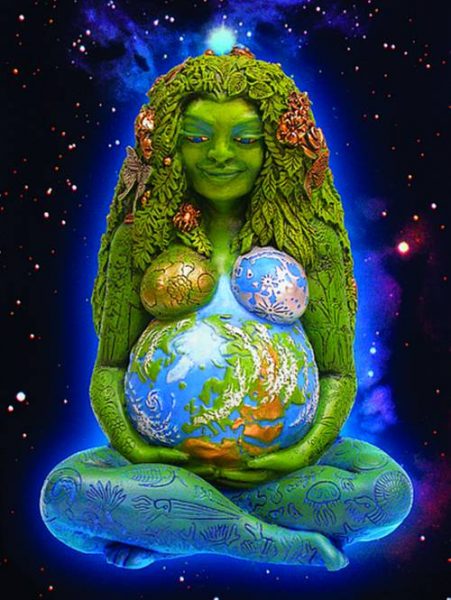 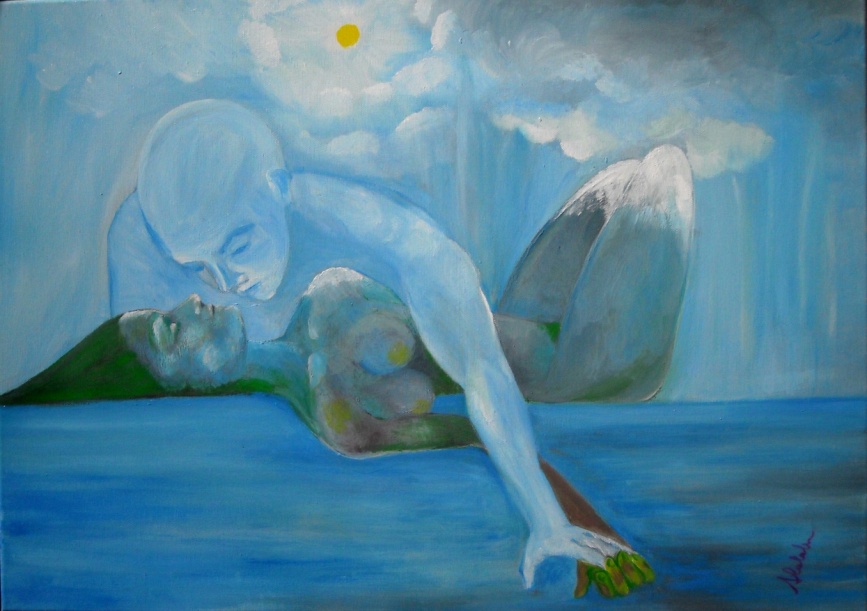 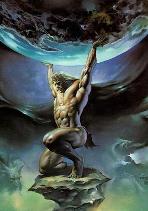 RELIGIONE DELL’ANTICA GRECIA
Per religione dell'antica Grecia, si intende l'insieme di credenze, miti, rituali, culti misterici, teologie e pratiche teurgiche e spirituali professate nella Grecia antica, sotto forma di religione pubblica, filosofica. 
Le origini della religione greca vanno individuate nella preistoria dei primi popoli abitanti l'Europa, nelle credenze e nelle tradizioni di differenti popoli indoeuropei, che migrarono in quelle regioni, nelle civiltà minoica e micenea e nelle influenze delle civiltà del Vicino Oriente antico.
La religione greca cessò a causa dell'imperatore romano di fede cristiana Teodosio I, il quale proibì tutti i culti non cristiani, compresi i misteri.
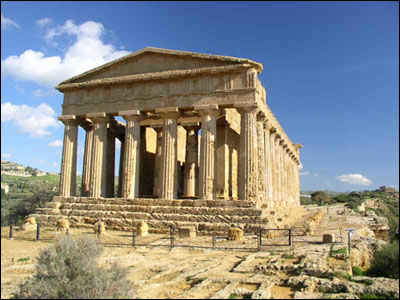 GLI DEI DELL’ORDINE
La Titanomachia: passaggio dall’epoca arcaica della mitologia a quella classica, in cui Zeus governa seguendo i consigli della figlia Dike, la giustizia, sorella di Eunomia ( buona legge) e Irene ( pace ) con le quali forma la triade delle Ore. 
È evidente il passaggio dalla storia greca dominato dalla violenza e dal caos a uno in cui giustizia e leggi favoriscono l’ordine e la pace.
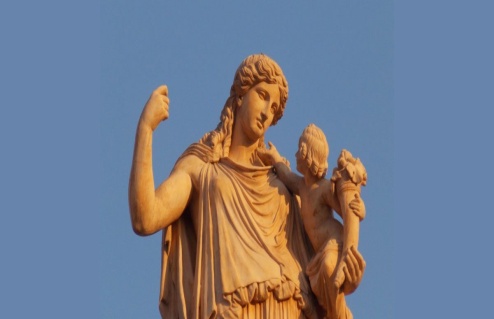 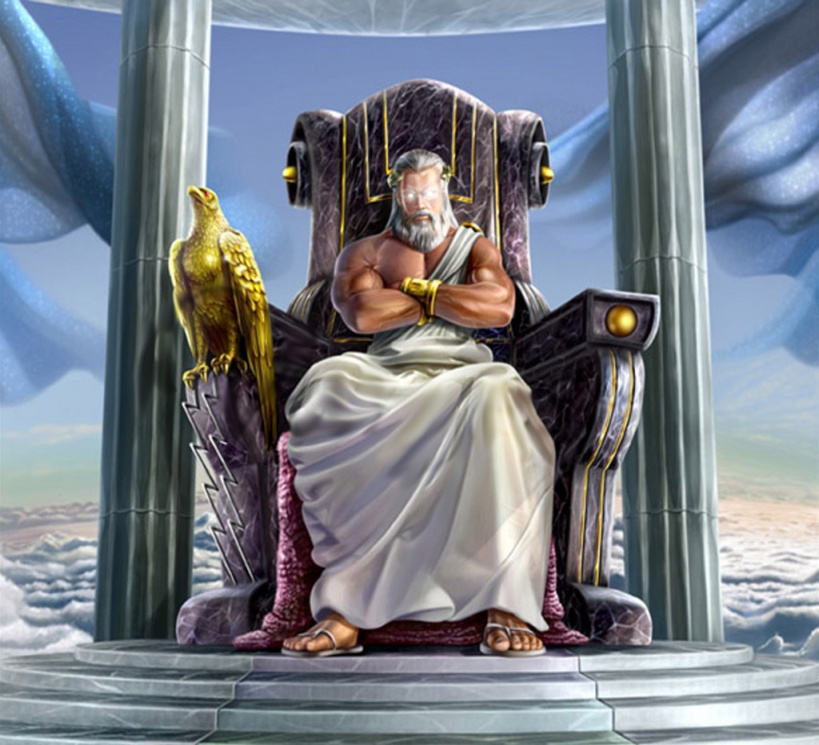 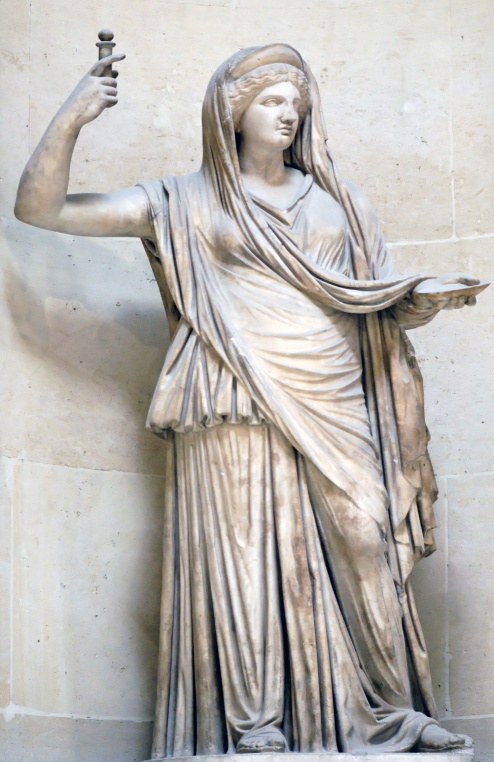 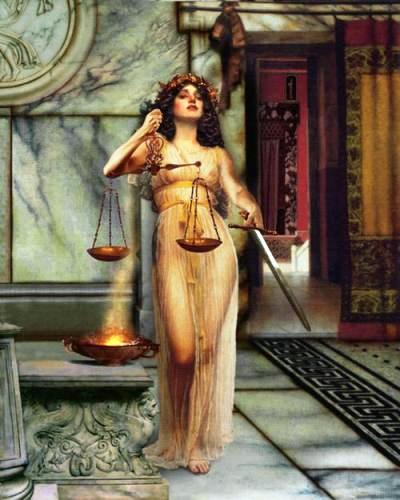 Il governo del mondo viene diviso tra Zeus e i suoi fratelli, Era, Ade e Poseidone. 
Era, sua sorella e moglie è protettrice dei matrimoni, dei parti e della vita domestica.
Ade è il signore degli inferi e del buio.
Poseidone è il signore dell’acqua e dei terremoti
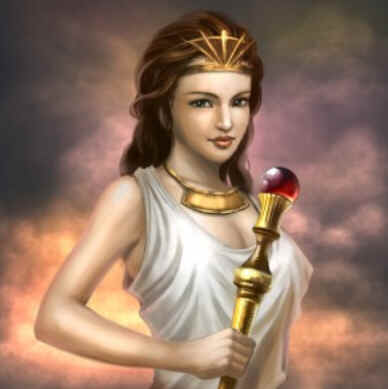 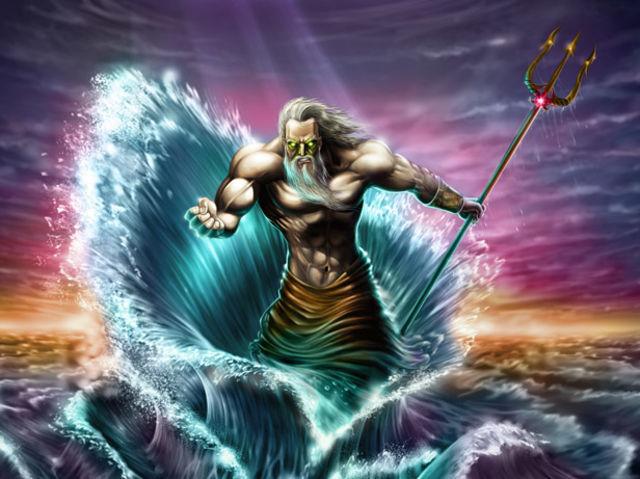 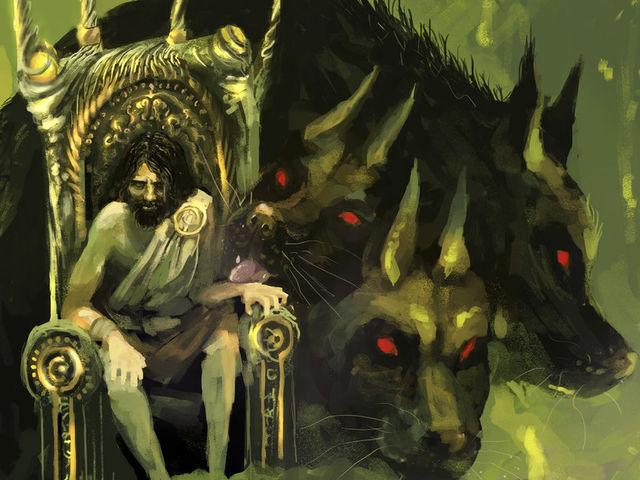 GLI DEI
Afrodite: dea della bellezza e dell’amore, conserva sempre qualcosa della natura selvaggia.
Atena: nata dall’unione di Zeus con Metis ( astuzia ), dea delle battaglie e dell’intelligenza. 
Apollo: in origine dio dei pastori e delle greggi, divenne col tempo signore della medicina, della musica, della poesia, della saggezza e della preveggenza … il dio in cui i greci proiettavano i tratti migliori della loro civiltà
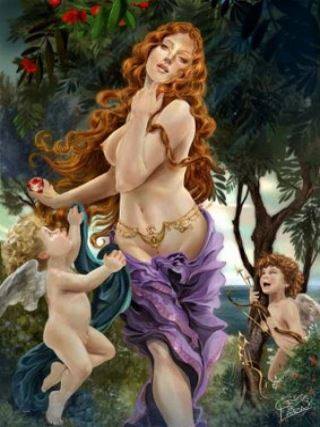 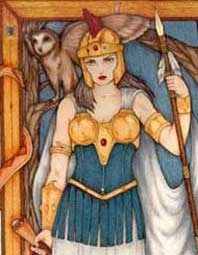 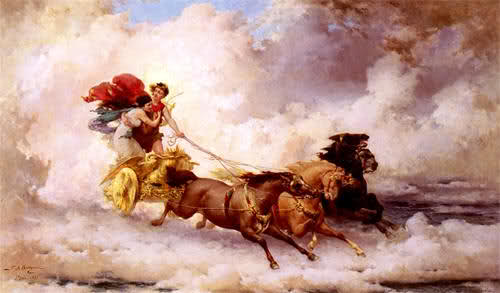